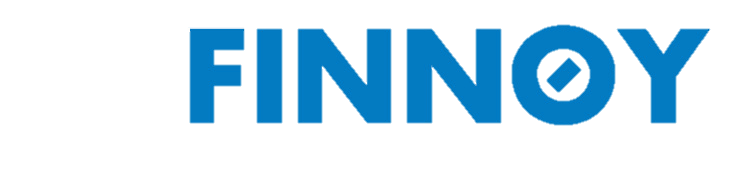 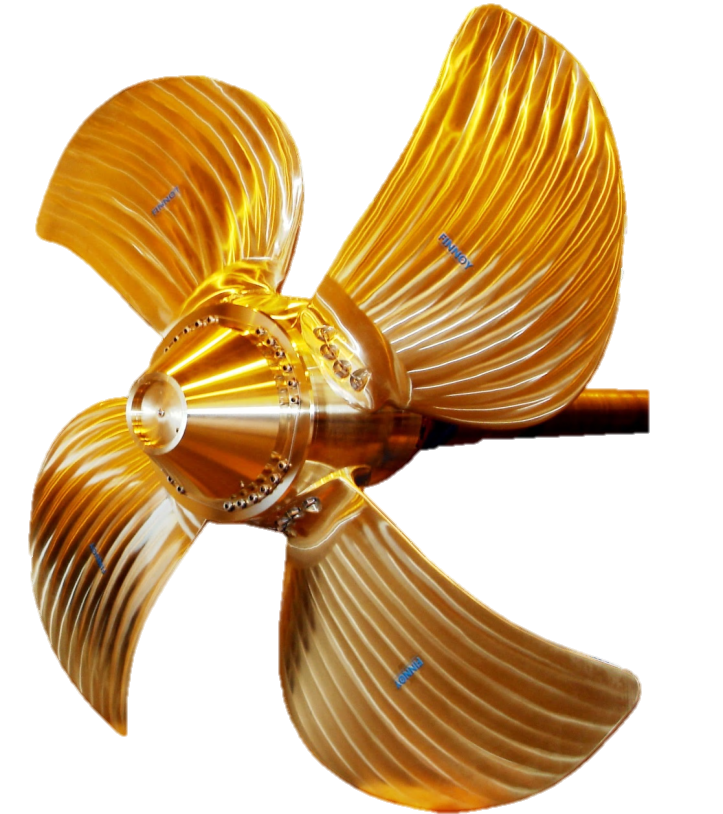 Quality Propulsion Systems for more than 130 years
1884 - 2018
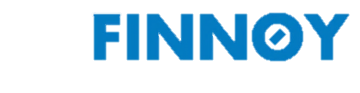 ИСТОРИЯ:
 1884 – год основания компании
 1900 – получена серебряная медаль на всемирной выставке в Париже 
 1902 – изготовлен первый двигатель с винтом регулируемого шага (ВРШ) 
 1932 – изготовлен первый гидравлический ВРШ
 1975 – основной продукцией становятся гребные винты и редукторы

Основная продукция компании в настоящее время:
 понижающие редукторы
 ВРШ
 фиксированные насадки / рулевые насадки
 системы дистанционного управления
Мы находимся на западном побережье Норвегии
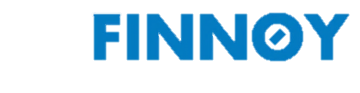 ПРОИЗВОДСТВО
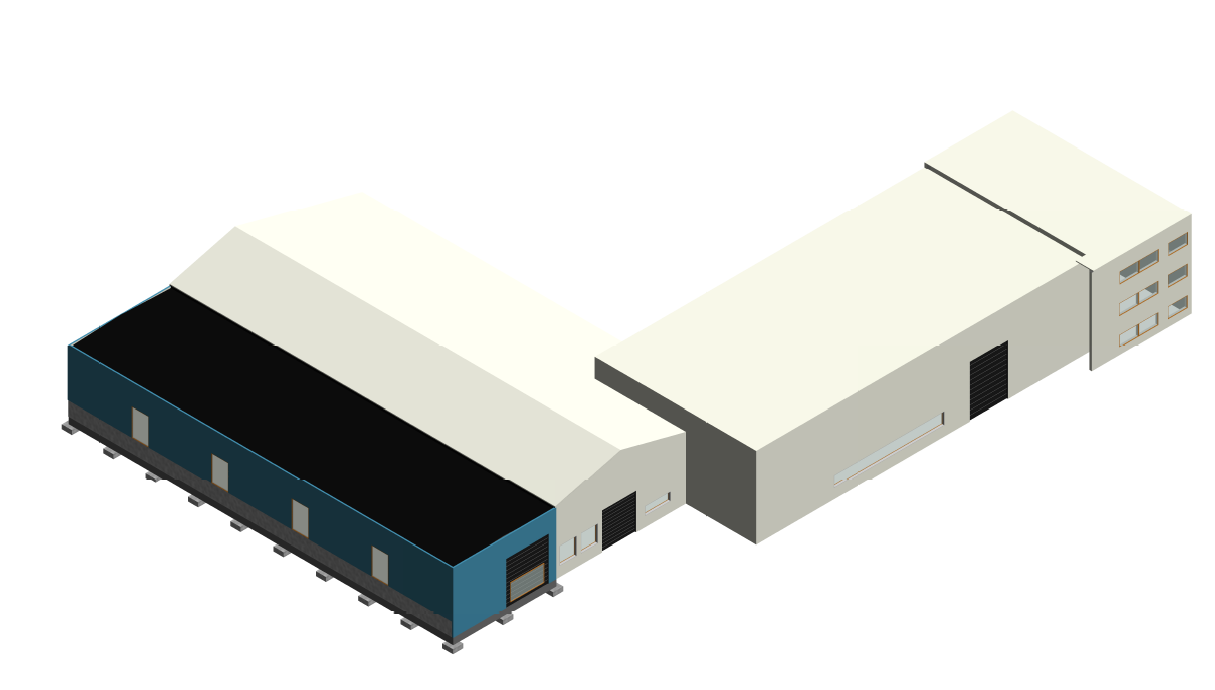 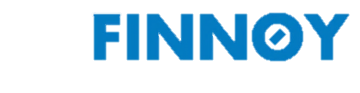 Суда снабжения
Сейсморазведочные суда
Килекторы
Танкеры
Суда береговой охраны
Торговый флот
Яхты - паромы
Рыболовный флот
Рыбохозяйственная отрасль
Научно-исследовательские суда
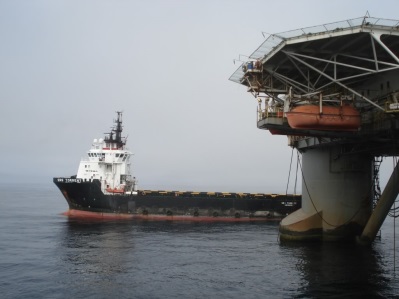 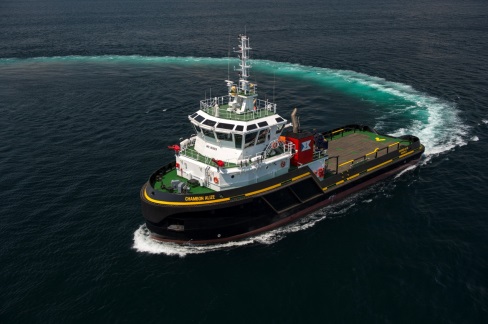 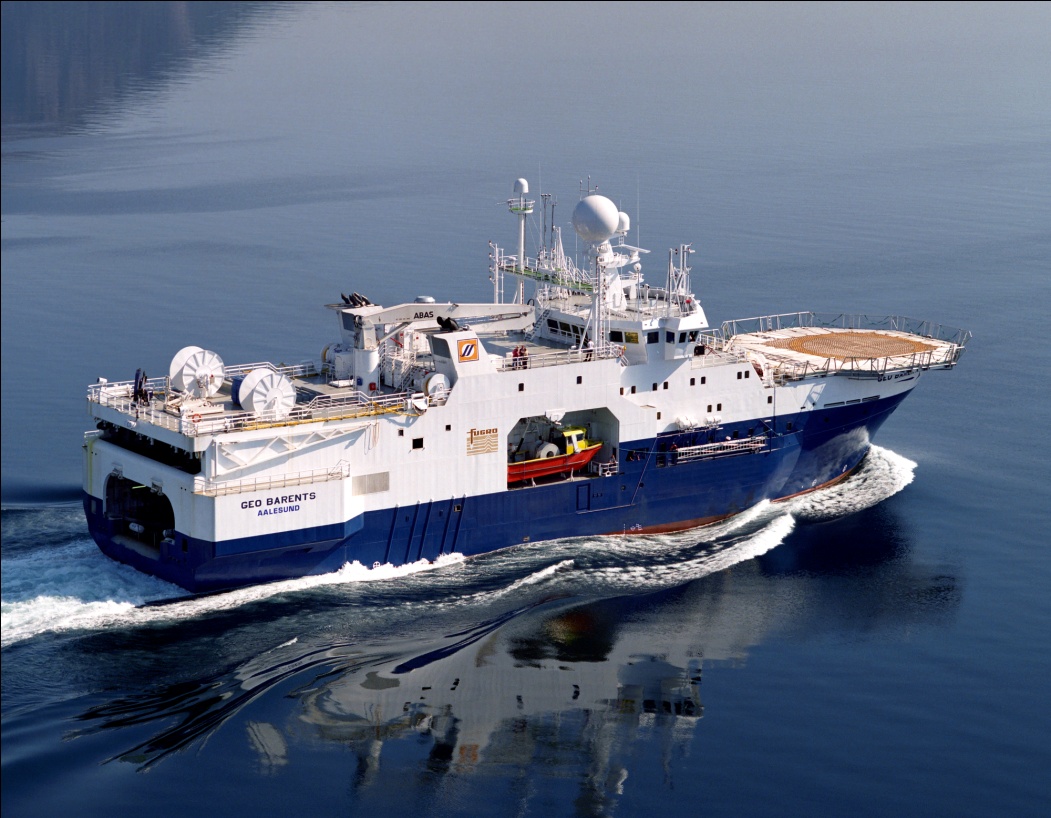 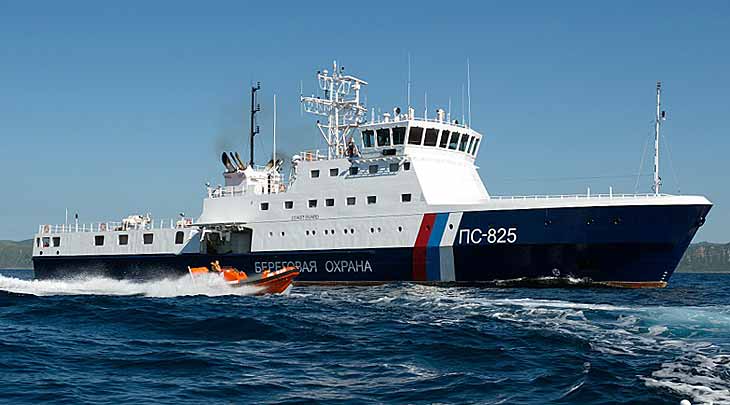 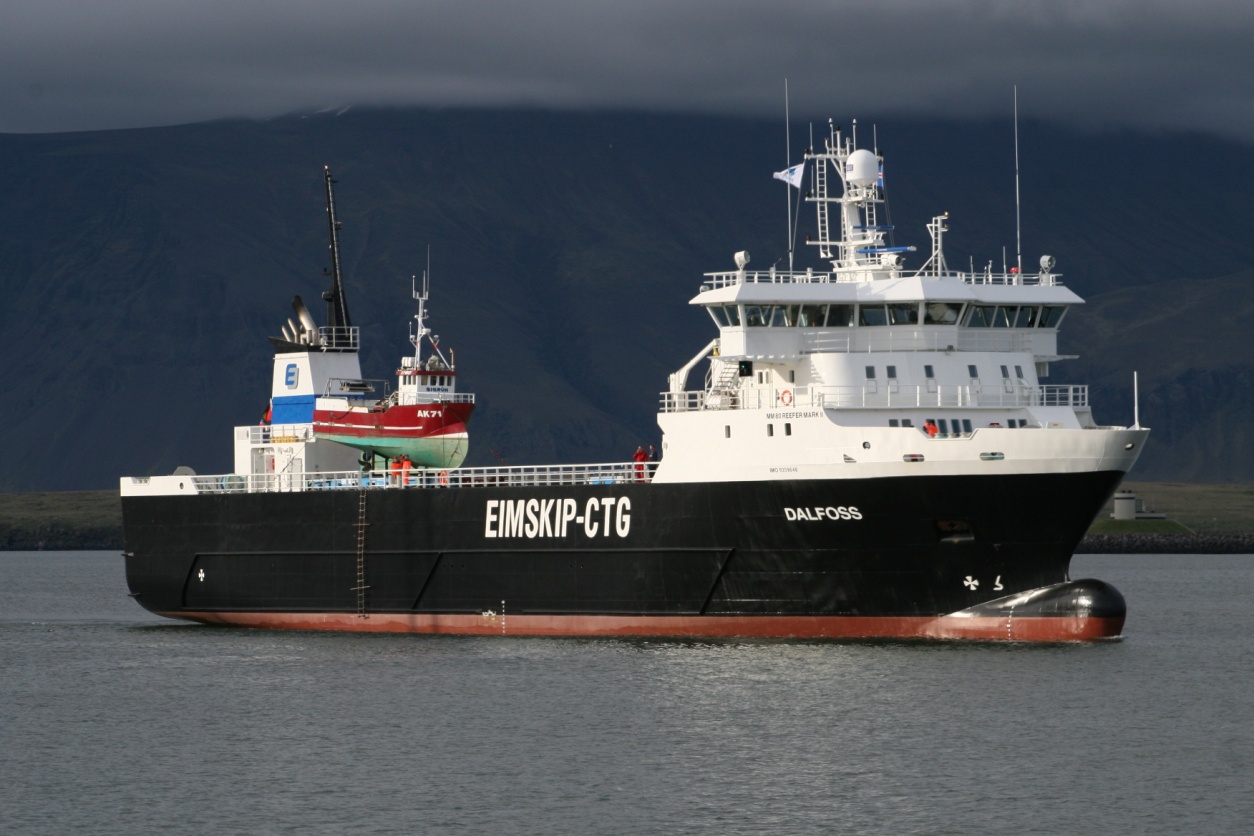 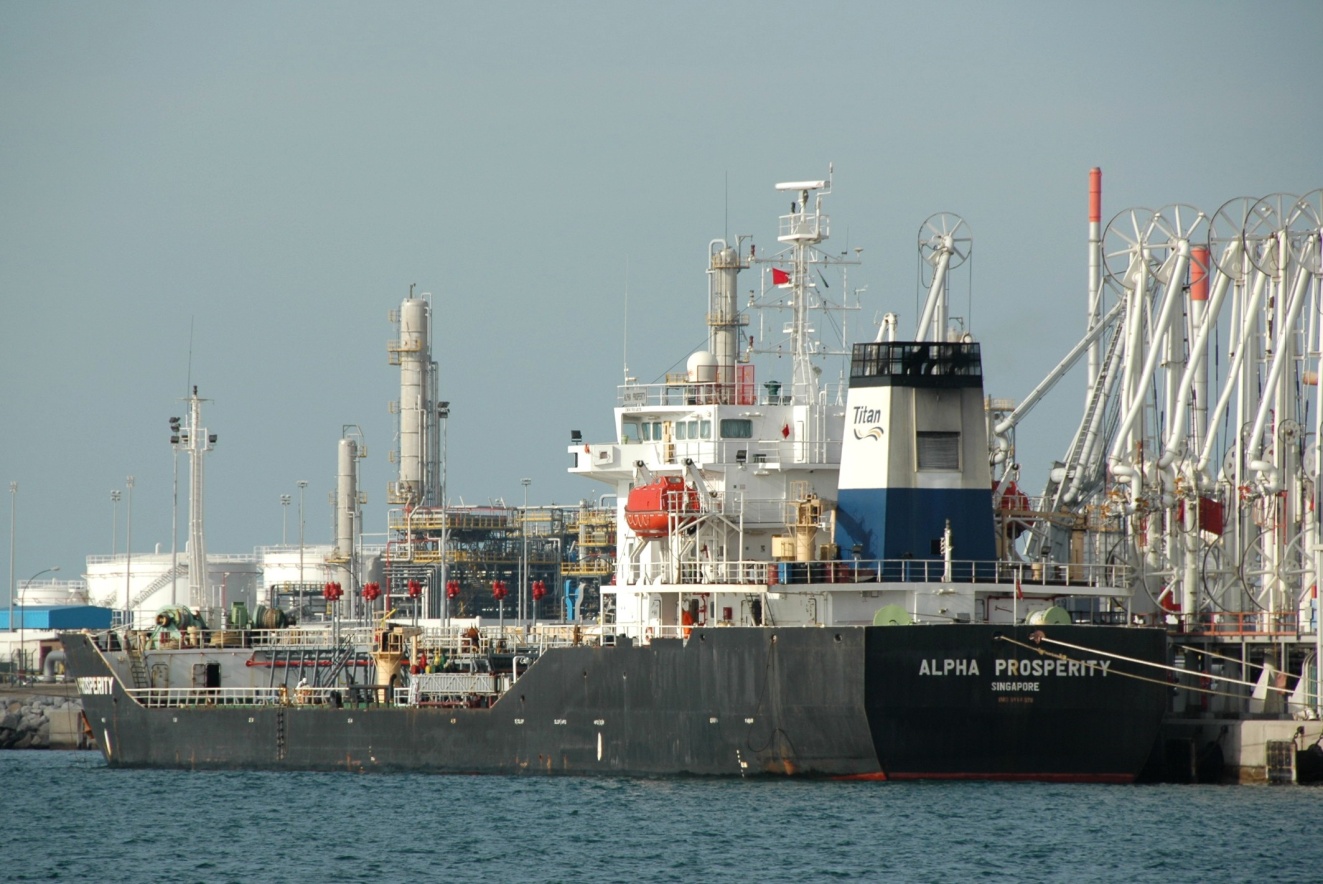 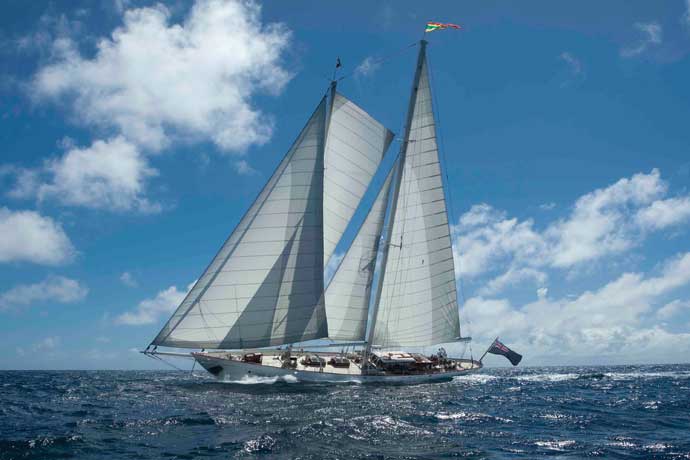 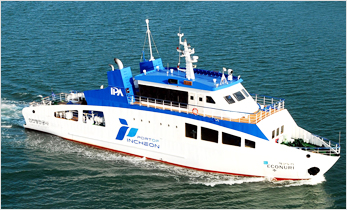 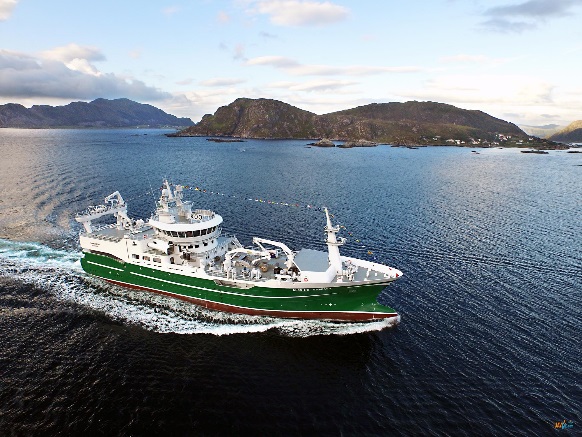 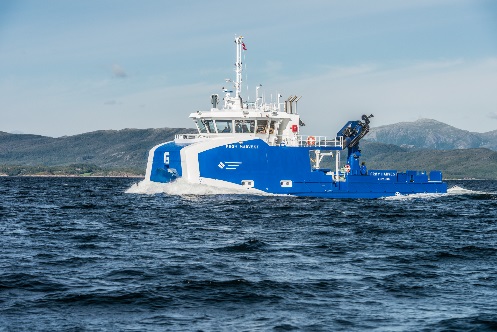 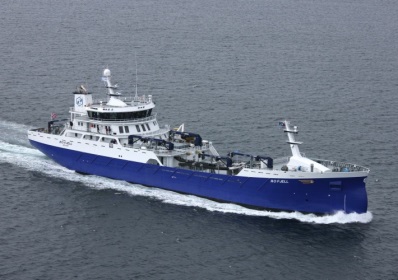 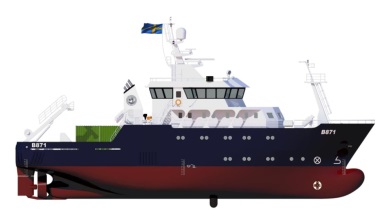 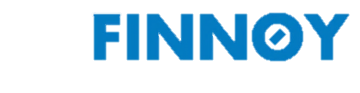 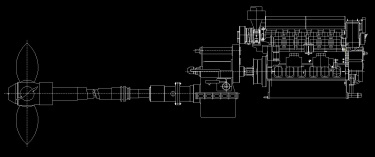 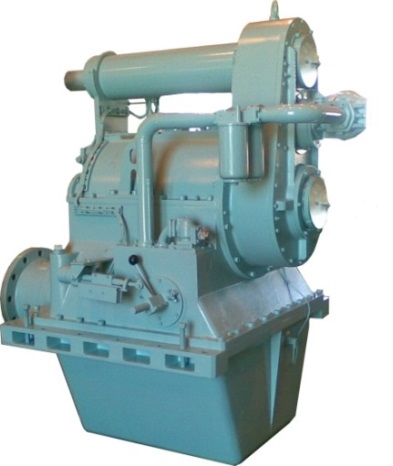 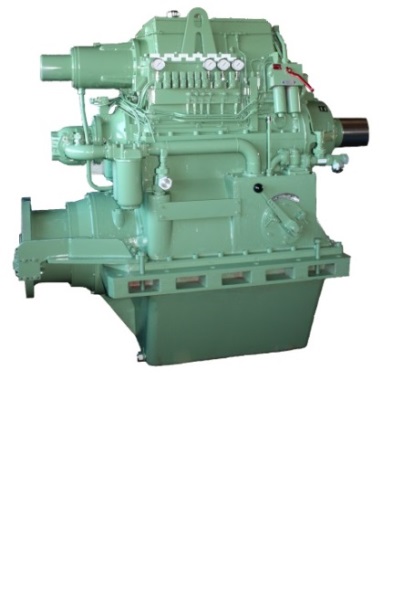 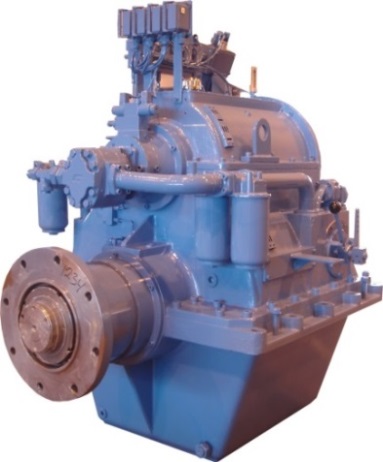 G60FP – отбор / подвод мощности
G50F
G60FP – подвод мощности д/эл. мотора
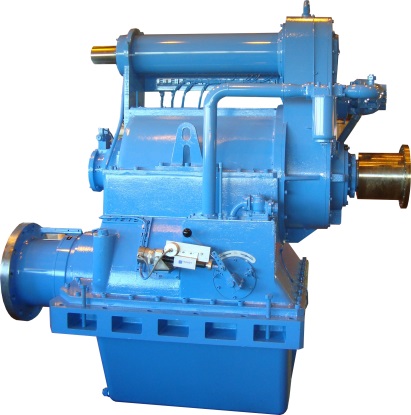 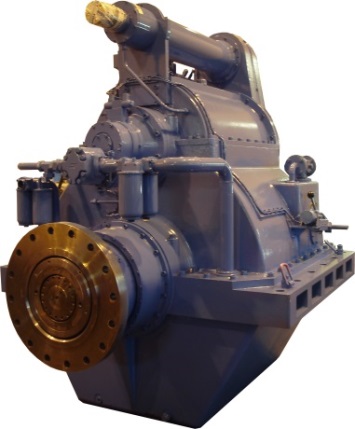 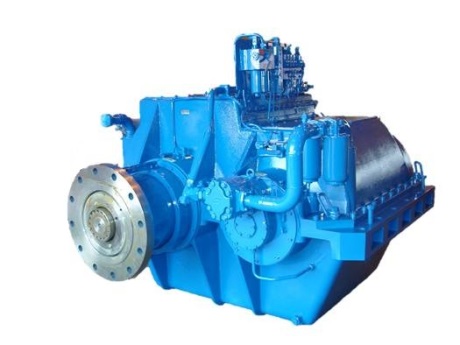 G70HF
горизонтальное смещение
G80FK –  отбор мощности
для валогенератора
G70FK – отбор мощности
для валогенератора
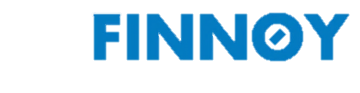 Редуктор типа  GXU спроектирован для небольшого компактного машинного отделения, где двигатели устанавливаются над гребным валом. Это позволяет более эффективно использовать пространство на судне для перевозки грузов.  

Редуктор GXU может работать от: 
дизельных двигателей, двигателей на сжиженном газе или от электромоторов. 
Такой редуктор устанавливается на следующих судах:
балкеры
грузовые суда общего назначения 
суда для перевозки живой рыбы
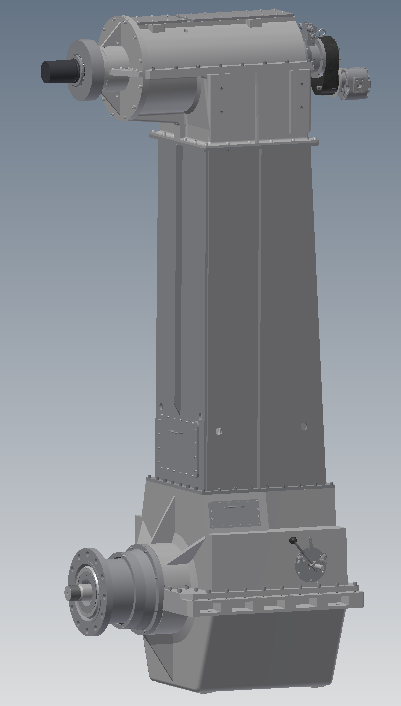 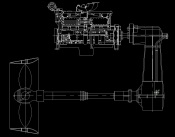 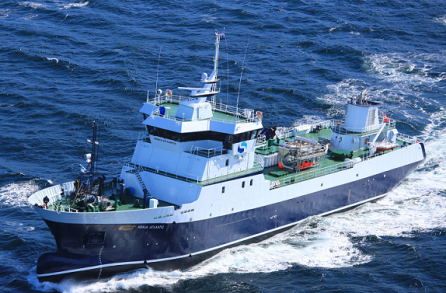 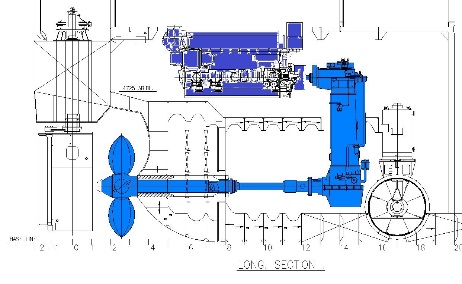 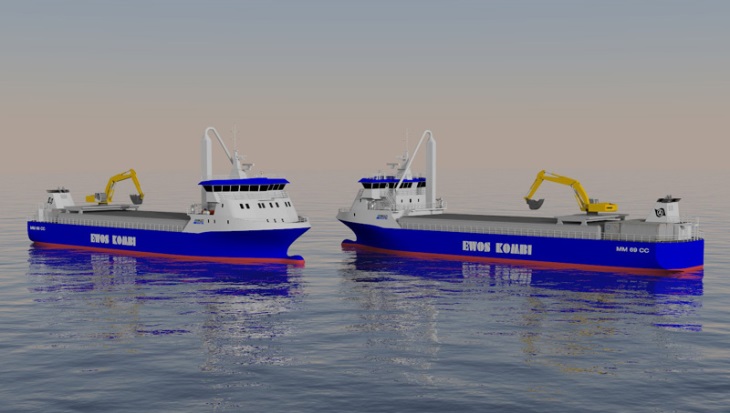 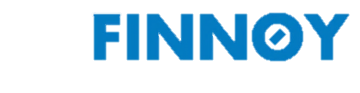 Суммирующий редуктор является компромиссным решением. 
Используя верную компоновку главных двигателей и электромоторов, обеспечивается снижение выбросов и  снижение расхода топлива. Такая система обеспечивает универсальность, экономичность и безопасность. 
Редуктор может работать от дизельных двигателей, газовых двигателей или от установки, включающей вышеуказанные механизмы.
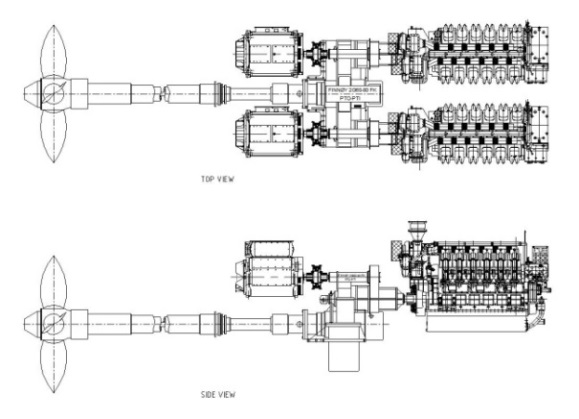 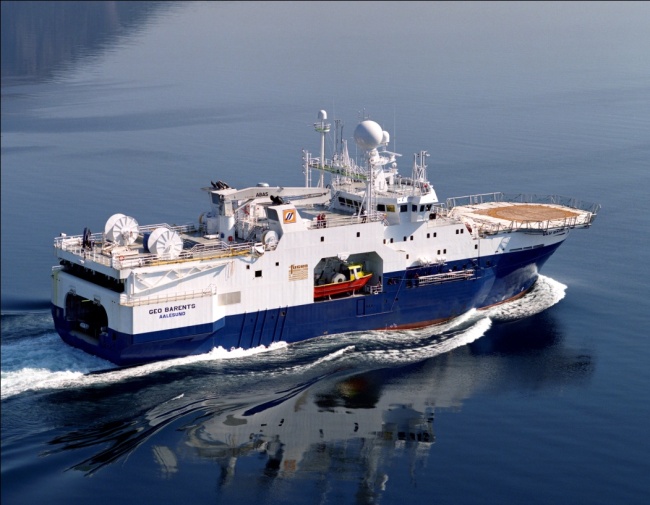 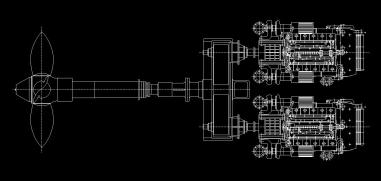 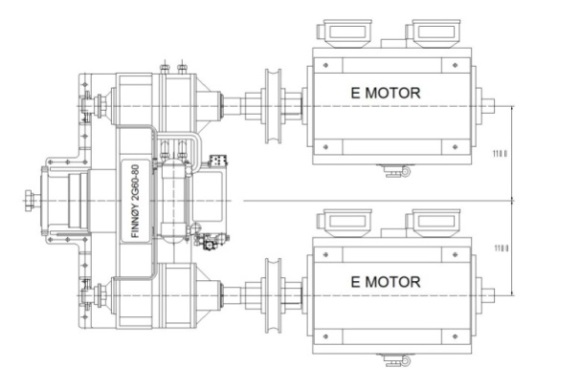 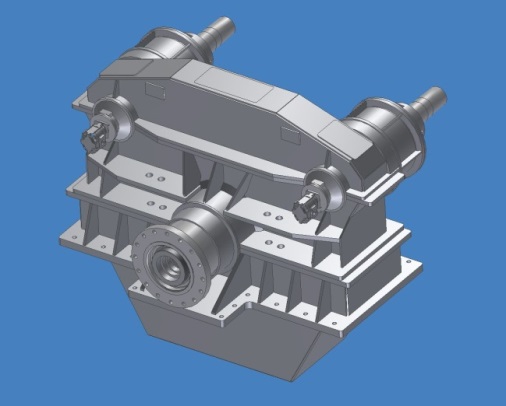 Редуктор  2G60-80F работающий от электромоторов	3D модель редуктора 2G60-80F
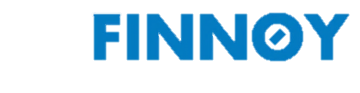 ДИСТАНЦИОННОЕ УПРАВЛЕНИЕ
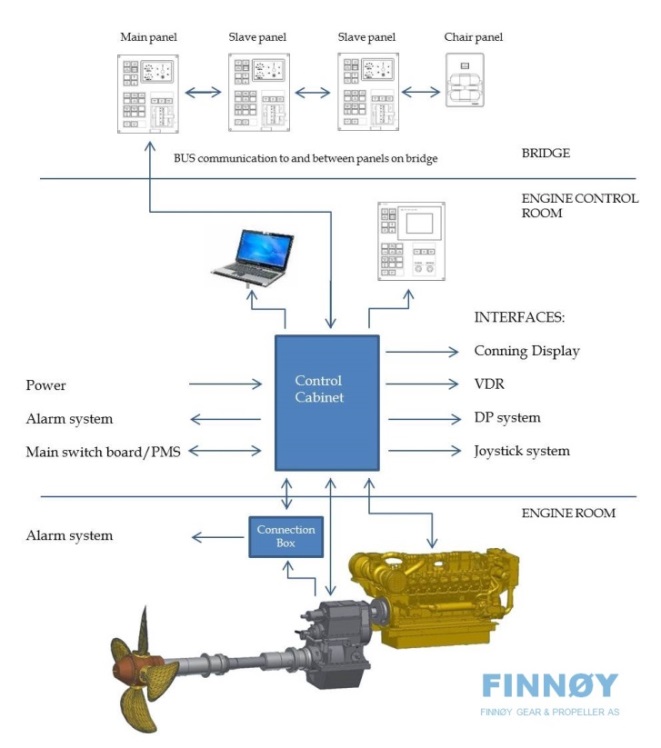 Предусмотрены различные варианты системы электронного
дистанционного управления, от одной панели управления шагом до систем с несколькими панелями на 
мостике. Возможны варианты с рукоятками на кресле судоводителя. 

Электронная пропульсивная система предназначена для судов с ВРШ
Система соответствует принципу безотказности, имеет высокую степень резервирования, понятна 
пользователю, может использоваться в нескольких рабочих режимах.  

Предусмотрены различные рабочие режимы:
- Комбинаторный режим				
- Индивидуальный режим
- Отбор мощности при фиксированных 
оборотах
- Режим «возврата в порт»
- Форсированный режим
- Двухскоростной режим
- Режим пожаротушения
- Интерфейс с регистратором данных
рейса (РДР)
-Интерфейс с системой управления 
судном
- Интерфейс с системой динамического
позиционирования и джойстика
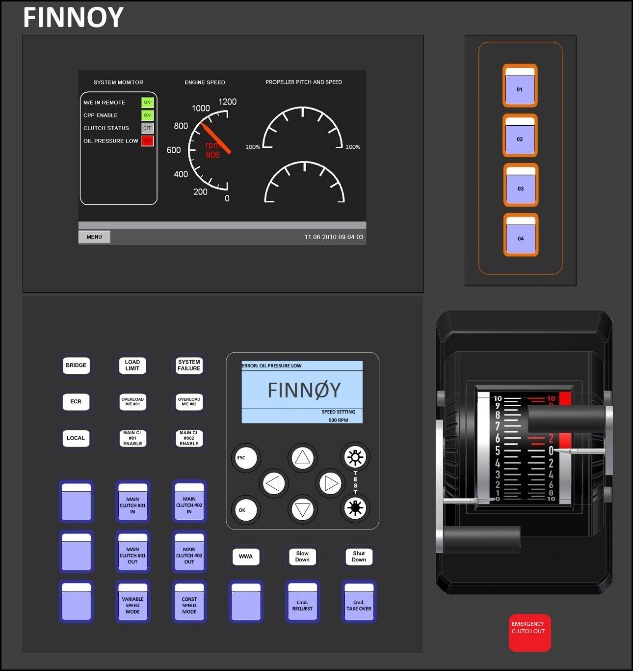 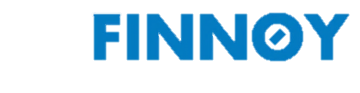 Винты регулируемого шага имеют диаметры от 1000 мм до 5000мм.  Возможны варианты с 3, 4 или 5 лопастями. 
Ступица винта и лопасти выполнены из никель-алюминиевой бронзы. 
Также предусмотрены винты из нержавеющей стали.

Гидродинамические расчеты лопасти выполнены на основании подробного компьютерного анализа, с учетом многолетнего опыта компании Finnøy. 

Шаг винта изменяется тягой, проходящей внутри гребного вала.
Тяга передает аксиальное усилие от серво-поршня, установленного внутри редуктора.












ПРОЕКТИРОВАНИЕ ВИНТА
При проектировании винтов используется специальное программное обеспечение и наработки компании Finnøy. Лопасти рассчитаны на максимальные рабочие характеристики по тяге, КПД, шуму и вибрациям. Лопасти механически обработаны и отбалансированы по стандарту  
ISO 484.
     ФЛЮГЕРНЫЙ РЕЖИМ
Флюгерный режим применяется для уменьшения сопротивления трения
винта, когда тот не используется
Такой режим используется на парусных судах и на двусторонних паромах.
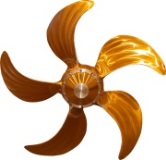 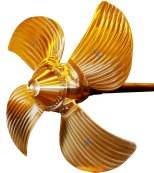 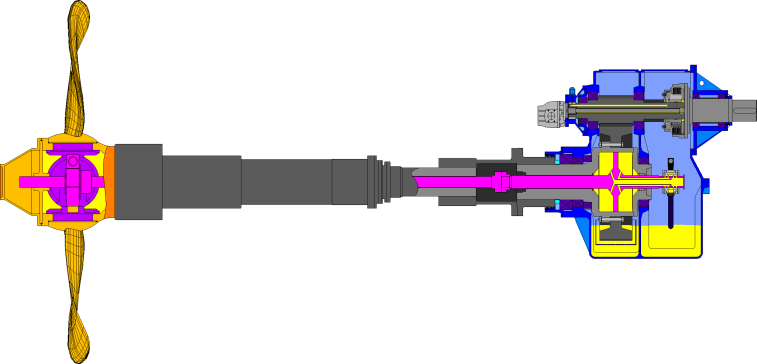 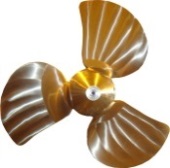 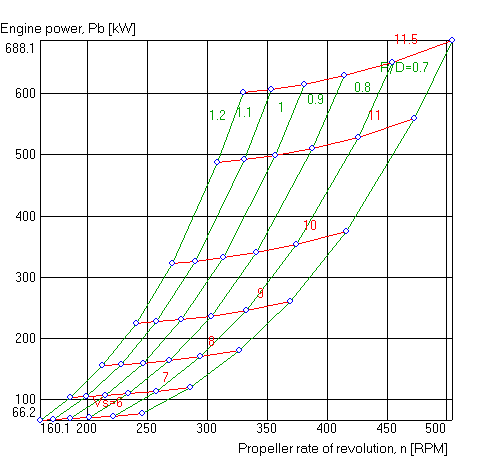 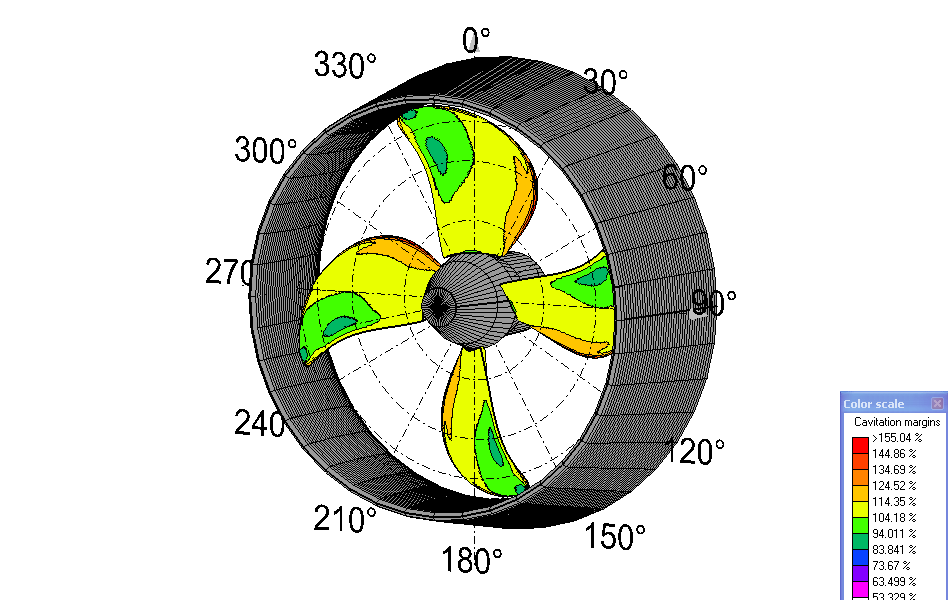 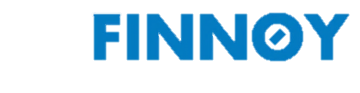 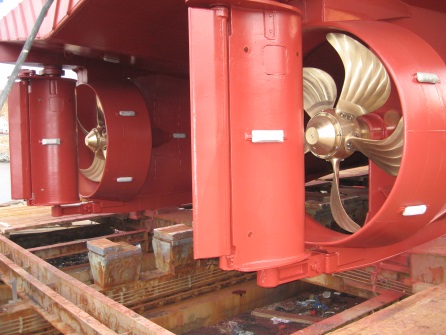 Насадка может устанавливаться на судах с максимальной буксирной тягой. Насадка увеличивает тягу на швартовых примерно на 30-40%, по сравнению с открытым винтом на той же мощности. Насадка может быть фиксированной или рулевой.  


ФИКСИРОВАННАЯ НАСАДКА– ПРОФИЛЬ NACA 19A
«Стандартная» насадка обеспечивает высокую тягу на режиме буксировки, подходит для траулеров, буксиров, килекторов и т.д. 

ФИКСИРОВАННАЯ НАСАДКА – ВЫСОКОСКОРОСТНОЙ ПРОФИЛЬ FINNØY
 
Высокоскоростная насадка Finnøy обеспечивает такую же тягу, как и насадка типа  19Aна 
Малых ходах, но она уменьшает трение сопротивления на более высокой скорости.  

РУЛЕВАЯ НАСАДКА
- Нет необходимости устанавливать насадку на руль, так как фиксированное перо руля монтируется на насадке. 
- Диаметр винта может быть больше, так как центр винта можно сместить в корму.
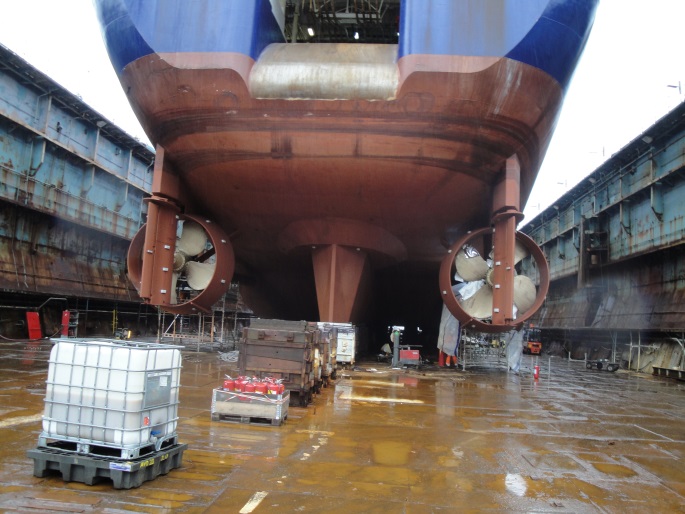 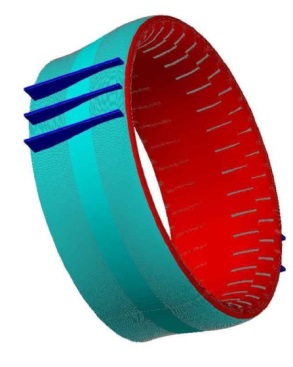 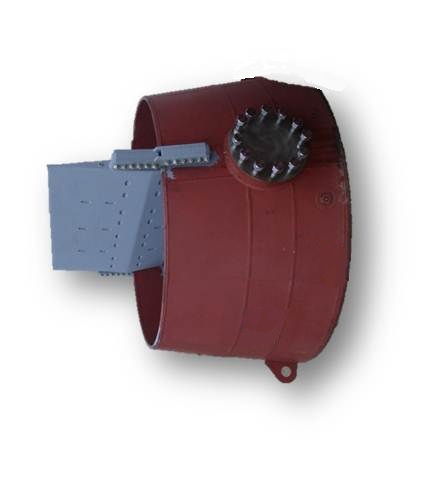 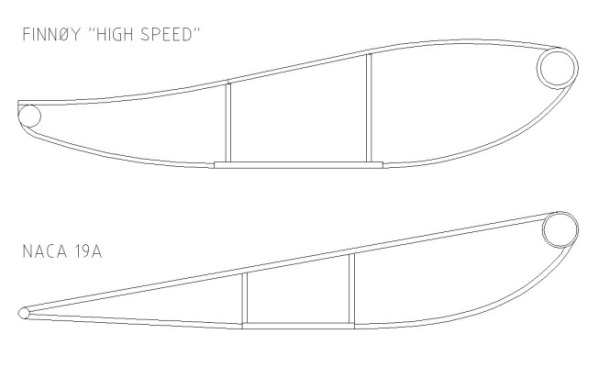 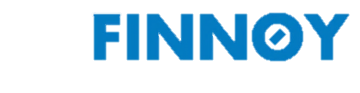 Серия траулеров с двухвальной установкой для Исландии
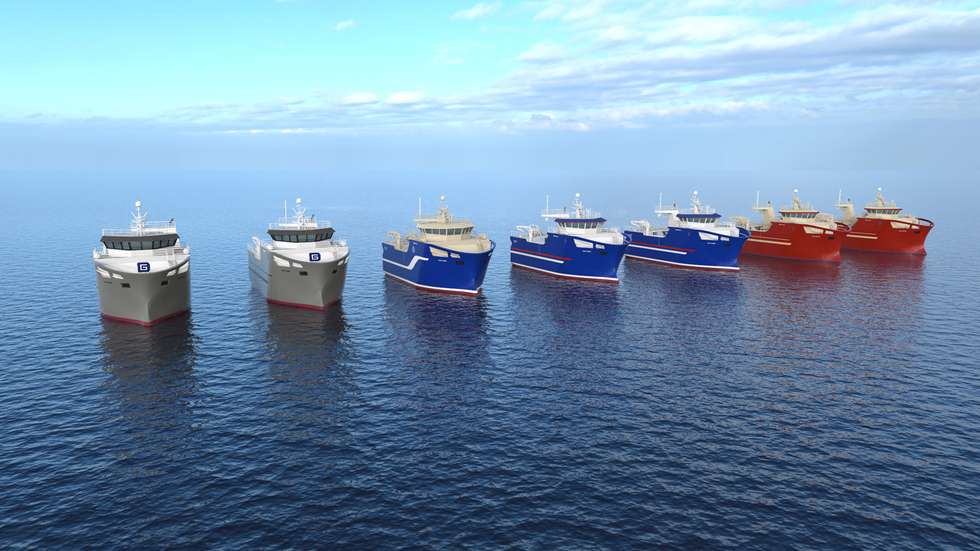 Основные данные
Владелец:     	Bergur-Hginn hf, Utgerdarfelag Akureyringa ehf, Gjögur hf, Skinney-Tinganes hf - Исландия
Верфь:	VARD AUKRA AS – Норвегия
Проектант:	VARD – Норвегия
Габариты:	29 x 12 м 
Класс:	DNV-GL +1A1, кормовой траулер

Главные двигатели:	2 x Yanmar 6EY17W, 480kW – 1350об/мин
Валогенератор:	2 x 250kW – 1800 об/мин 
Редуктор:	2 x FINNØY G42FKV / G42FKR
ВРШ:	2 x FINNØY P44 – Ø2,0м 
Очень большой диаметр винта по сравнению с мощностью двигателя, обеспечивает высокую тягу на швартовых.
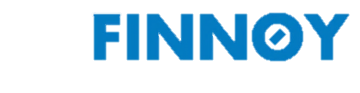 ЯРУСОЛОВ – “SEIR”
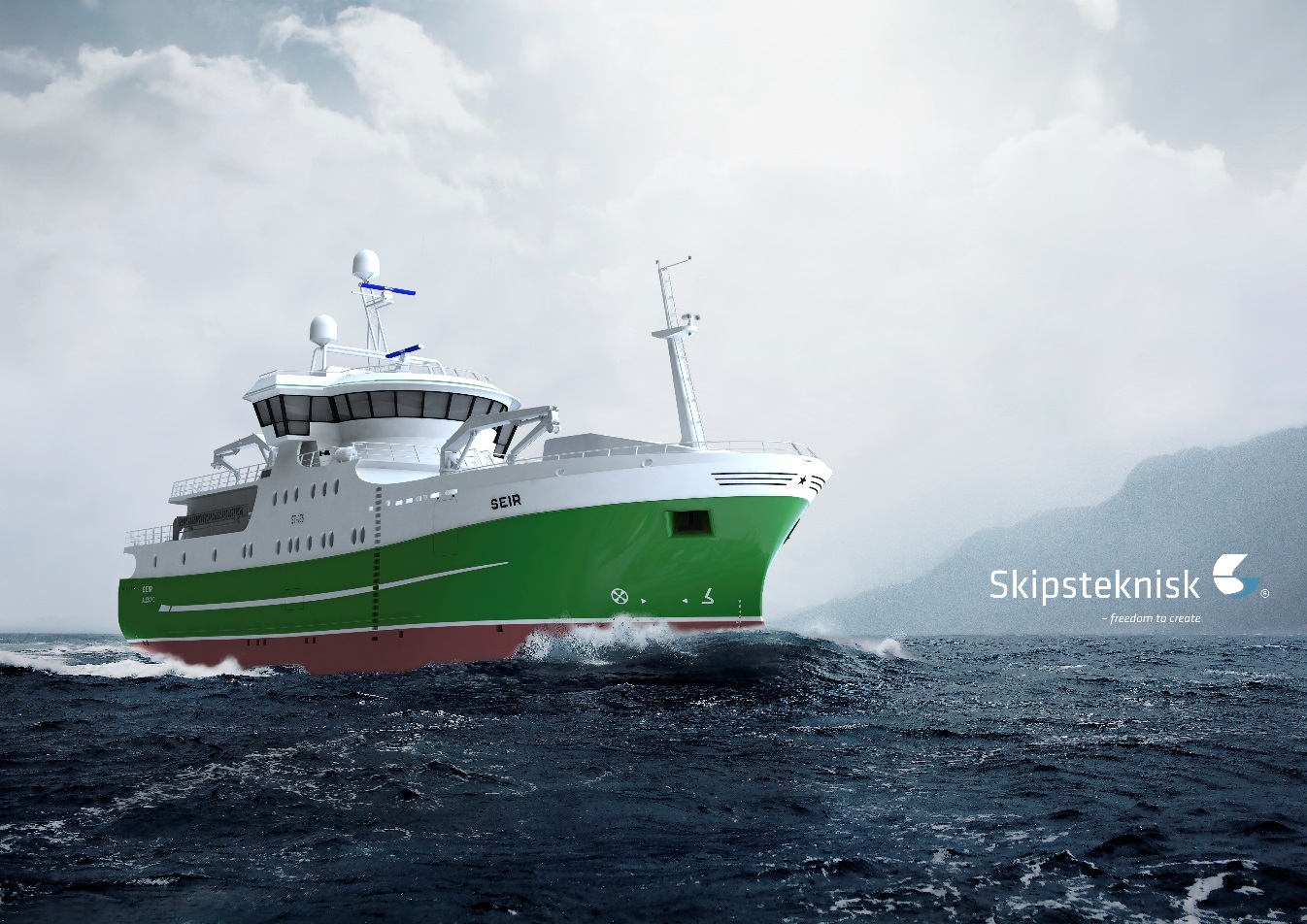 Основные данные:
Владелец:     	SEIR AS – Норвегия
Верфь:	Vaagland Båtbyggeri AS – Норвегия
Проектант:	Skipsteknisk AS – Norway
Габариты:	53,1 x 12,8 м (174 x 42 футов)
Класс:	DNV-GL +1A1, ICE C, рыболовное судно

Главный двигатель:	Yanmar 6EY26W, 1920kW – 750об/мин
Валогенератор:	1200kW – 1200rpm (перем. 50-60Гц)
Редуктор:	FINNØY G60FK-двухскоростной red: 4,08:1 / 5,56:1
ВРШ:	FINNØY P70 – Ø2900мм
ДВУХСКОРОСТНОЙ РЕДУКТОР FINNØY 
Данная конфигурация имеет следующие преимущества:
Две различные скорости винта при постоянной или переменной  (50-60 Гц) скорости двигателя. 
“пониженная передача” используется при постановке на якорь и буксировке, как правило 0-9 узлов
 “повышенная передача” используется во время хода 9-13 узлов
- Гребной винт может работать на оптимальной скорости при высокой и низкой нагрузке
- Минимальные потери нулевого шага при пониженной передаче
- Минимальный шум винта при пониженной передаче
- Экономия топлива при низкой нагрузке
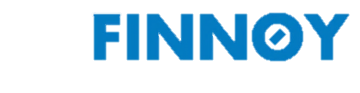 СЕЙНЕР-ТРАУЛЕР – “SMARAGD”
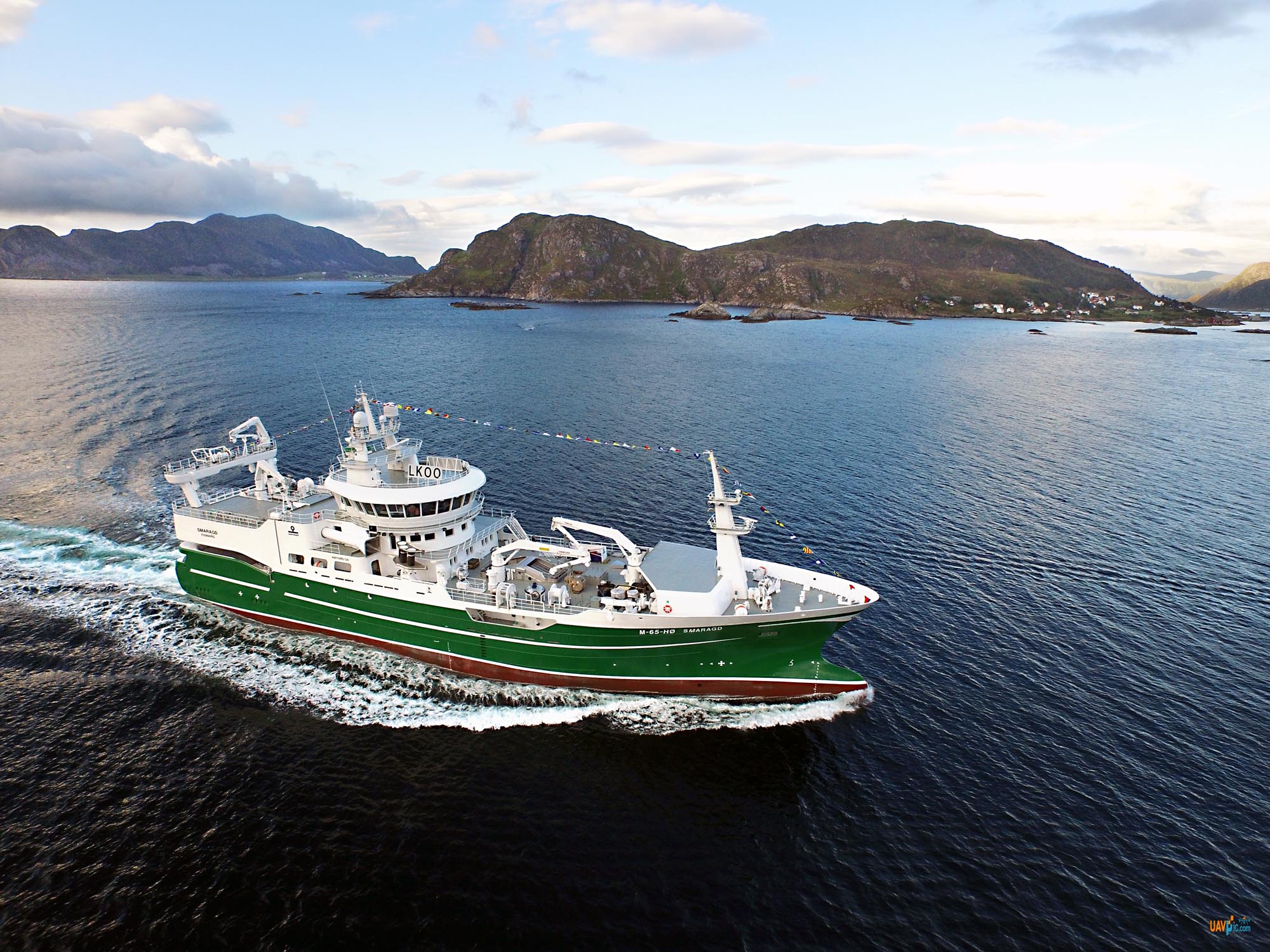 Основные данные:
Владелец:     	SMARAGD AS – Норвегия
Верфь:	HAVYARD Leirvik – Норвегия
Проектант:	HAVYARD – Норвегия
Габариты:	74 x 15,8 м 
Класс:	DNV-GL +1A1, ICE C, рыболовное судно
Главный двигатель:4000kW – 600 об/мин 
Редуктор	FINNØY G80FP двухскоростной
ВРШ:	FINNØY P95 – Ø3600мм
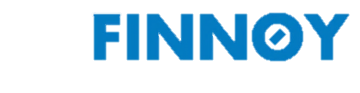 ТРАУЛЕР- “ANNE RISLEY”
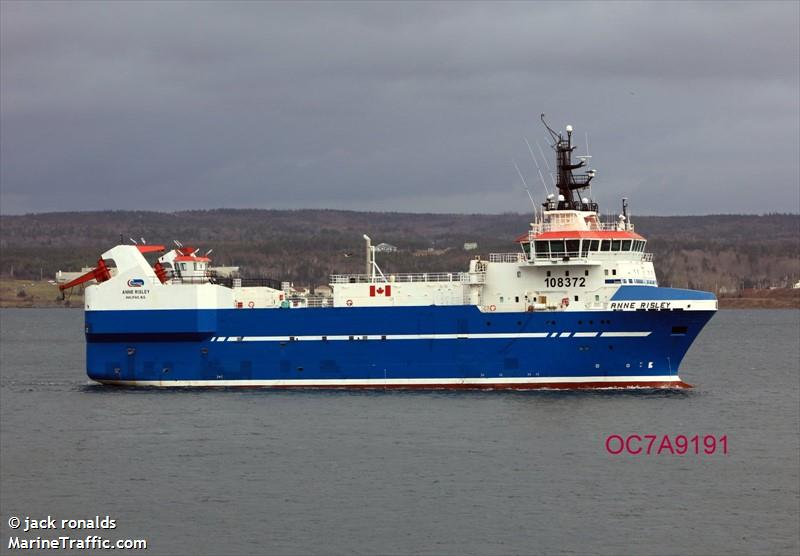 ОСНОВНЫЕ ДАННЫЕ:
Владелец:	CLEARWATER – Канада
Верфь:	ASTANDER – Испания
Габариты:	73,4 x 16,9 м 
Класс:	DNV-GL
Главный двигатель :	2 x 2640kW – 750об/мин
Редуктор:	2 x FINNØY G60FK
ВРШ:	2 x FINNØY P85 – Ø2900 мм
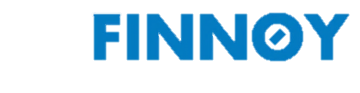 СЕРВИС И ПОСЛЕПРОДАЖНОЕ ОБСЛУЖИВАНИЕ
ТОРГОВЫЕ ПРЕДСТАВИТЕЛИ / ПАРТНЕРЫ:
Наши представители находятся во всех основных судоходных зонах мира:
Россия                                Морские пропульсивные системы,  Санкт-Петербург
Великобритания                Marine Systems (UK) Ltd – Лондон
Хорватия	       Imex Marine d.o.o
Турция                                 BetuMar Ltd - Стамбул
Греция                                      Kaminco – Афины
Румыния                                     Martrade SRL - Галати
Испания 	              Sedni - Аликанте
Китай	              For Win Equip. & Eng. Co Ltd – Пекин
Австралия 	              Headland Engineering Pty. Ltd – Сидней
Южная Африка	              Tamarix Marine C.C Inc . - Кейптаун
Арабские Эмираты                  Ulmatec Services L.L.C. – Дубай
Канада – Западное побережье / Вел. озераRAD-Power - Beaconsfield (Монреальl)
Канада – Восточное побережье	              Electro Marine Inc. – Сиэтл 
США – Восточное побережье	         Electro Marine Inc. - Сиэтл
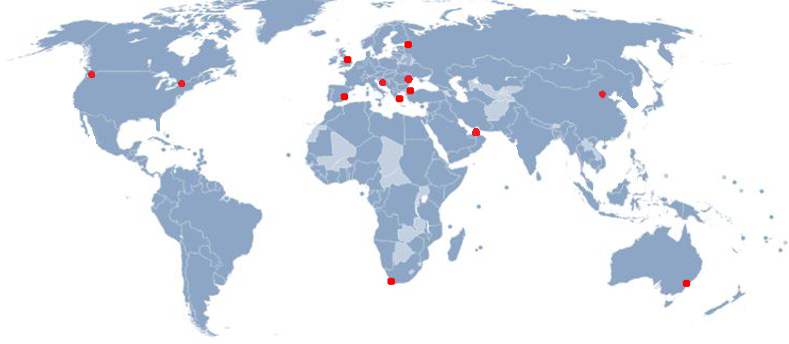 СЕРВИС:
Компания Finnøy имеет собственную круглосуточную службу сервиса.  
В нашем сервисном подразделении работают опытные специалисты, выполняющие работы по всему миру. В зависимости от местоположения судна  специалисты могут прибыть на место в течение 48 часов. 
Редуктор, вал и винт нашего собственного производства, собираются и испытываются на нашем заводе в Норвегии. 
 
Высококвалифицированные специалисты могут работать с любым из компонентов нашего оборудования.  
У нас имеется большой склад запасных частей, готовых к отгрузке в кратчайшие сроки. 
Телефон круглосуточной службы: +47 918 16 758